Season 2, Lecture 14 (S2,L14): 
First Law: Application Problems, MCQ
Second Law
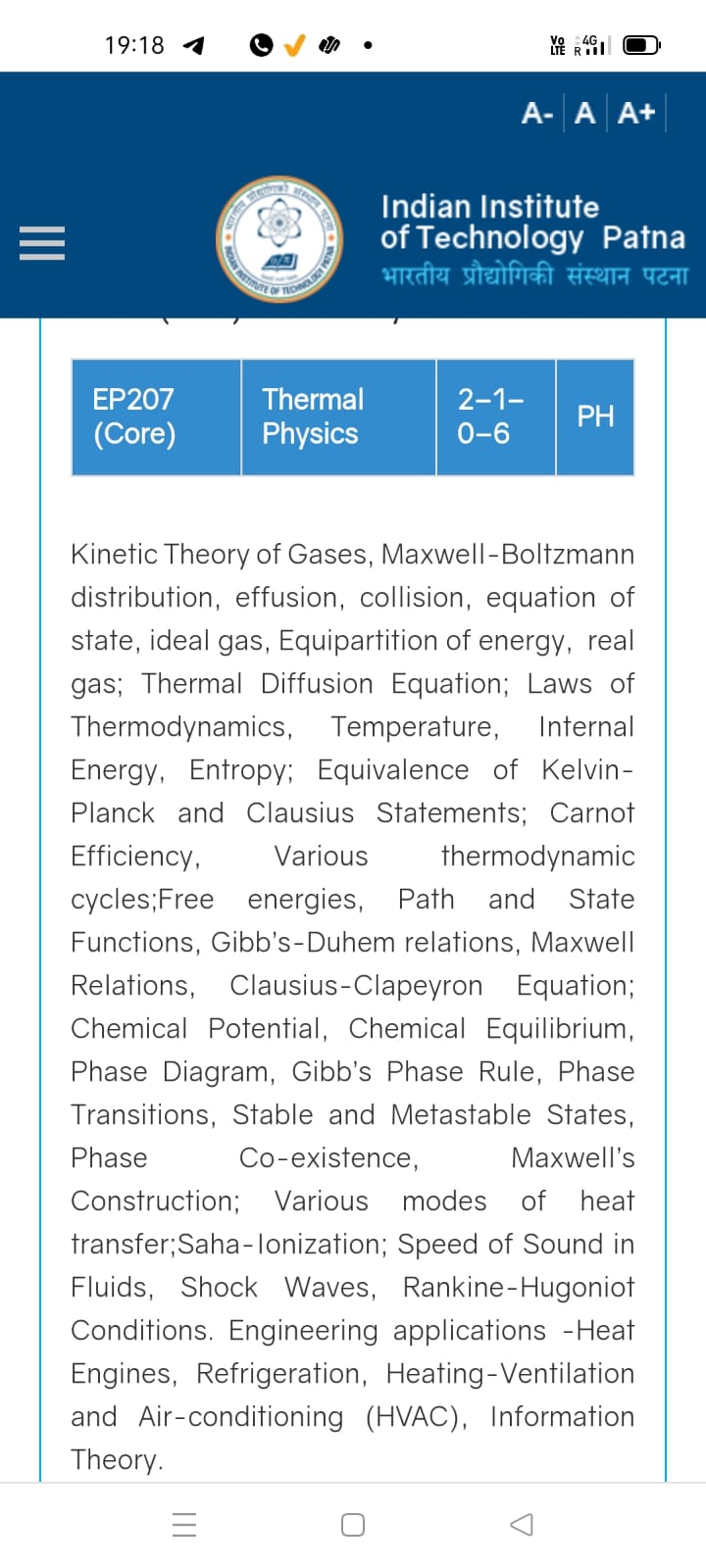 First Law of Thermodynamics
Law of Conservation of Energy
Statement
Energy is conserved and heat and work are both forms of energy.
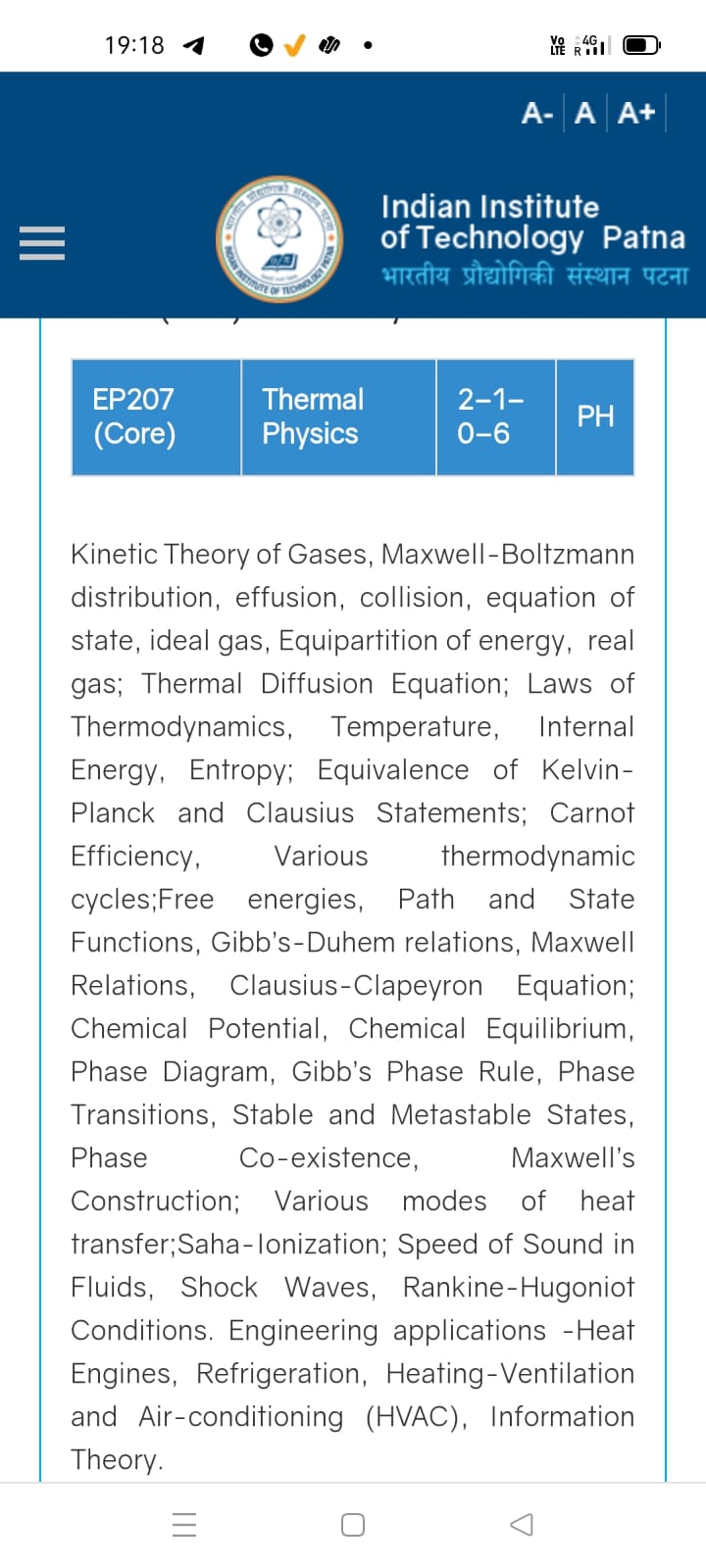 Mid-sem
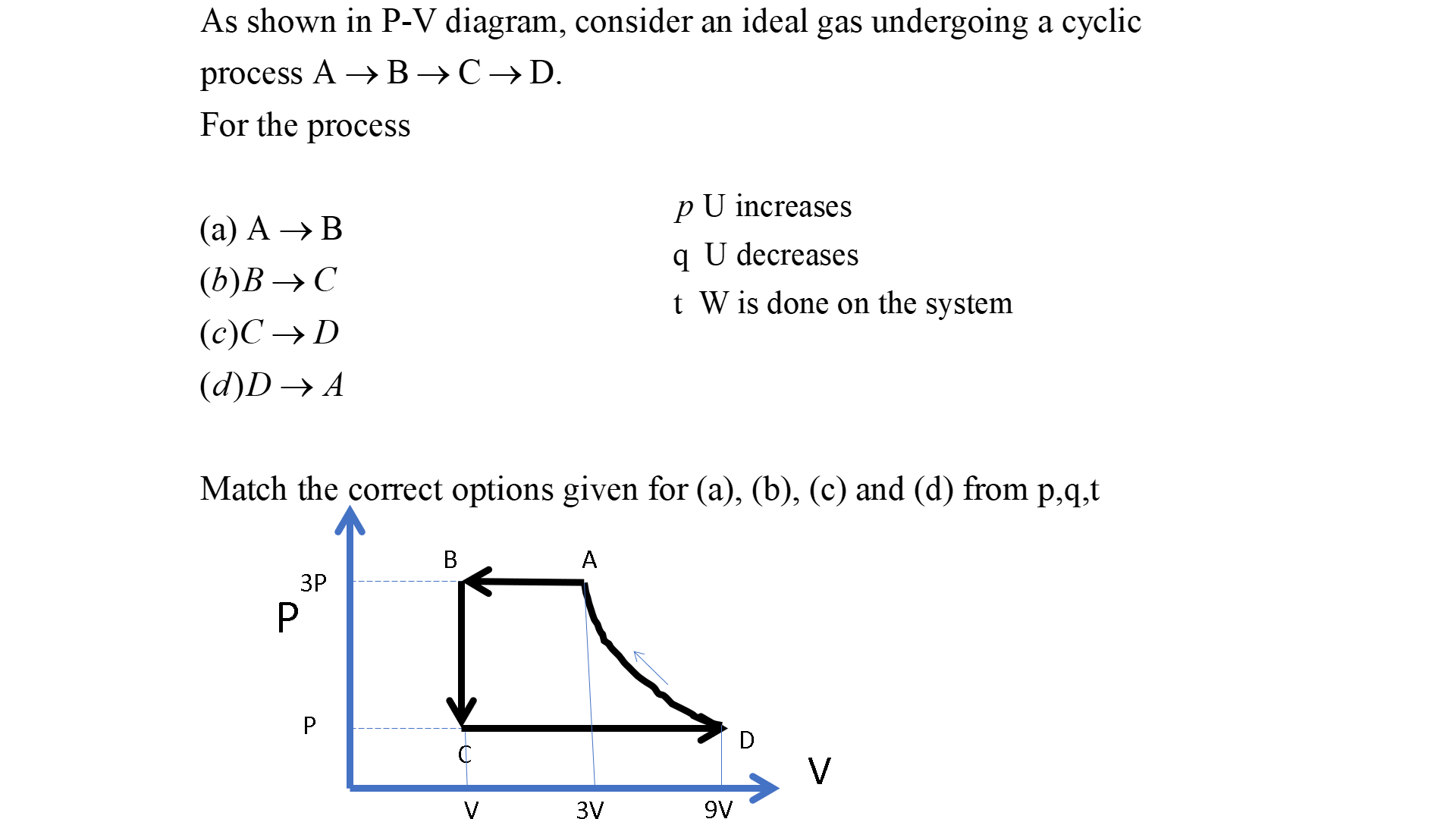 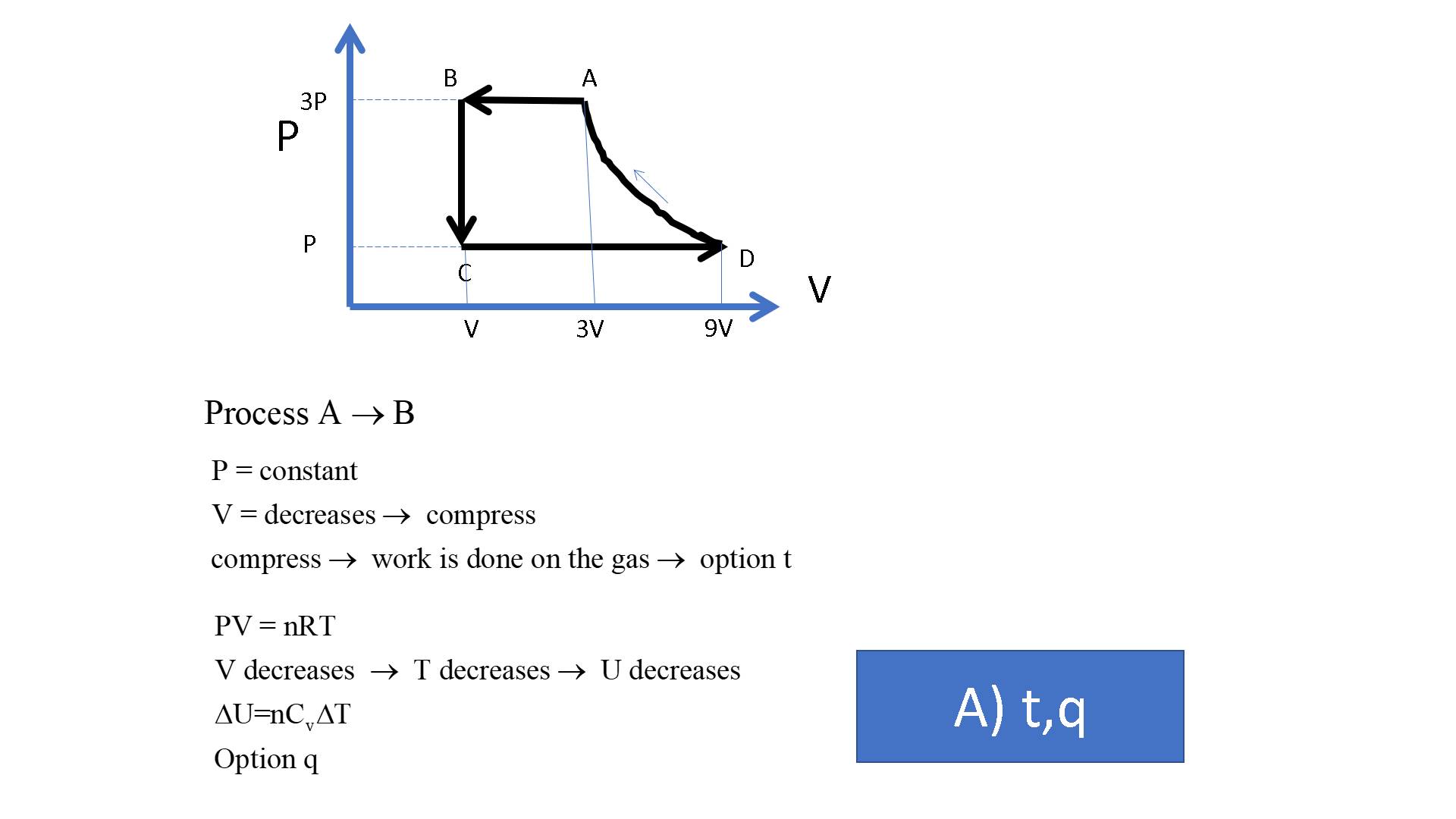 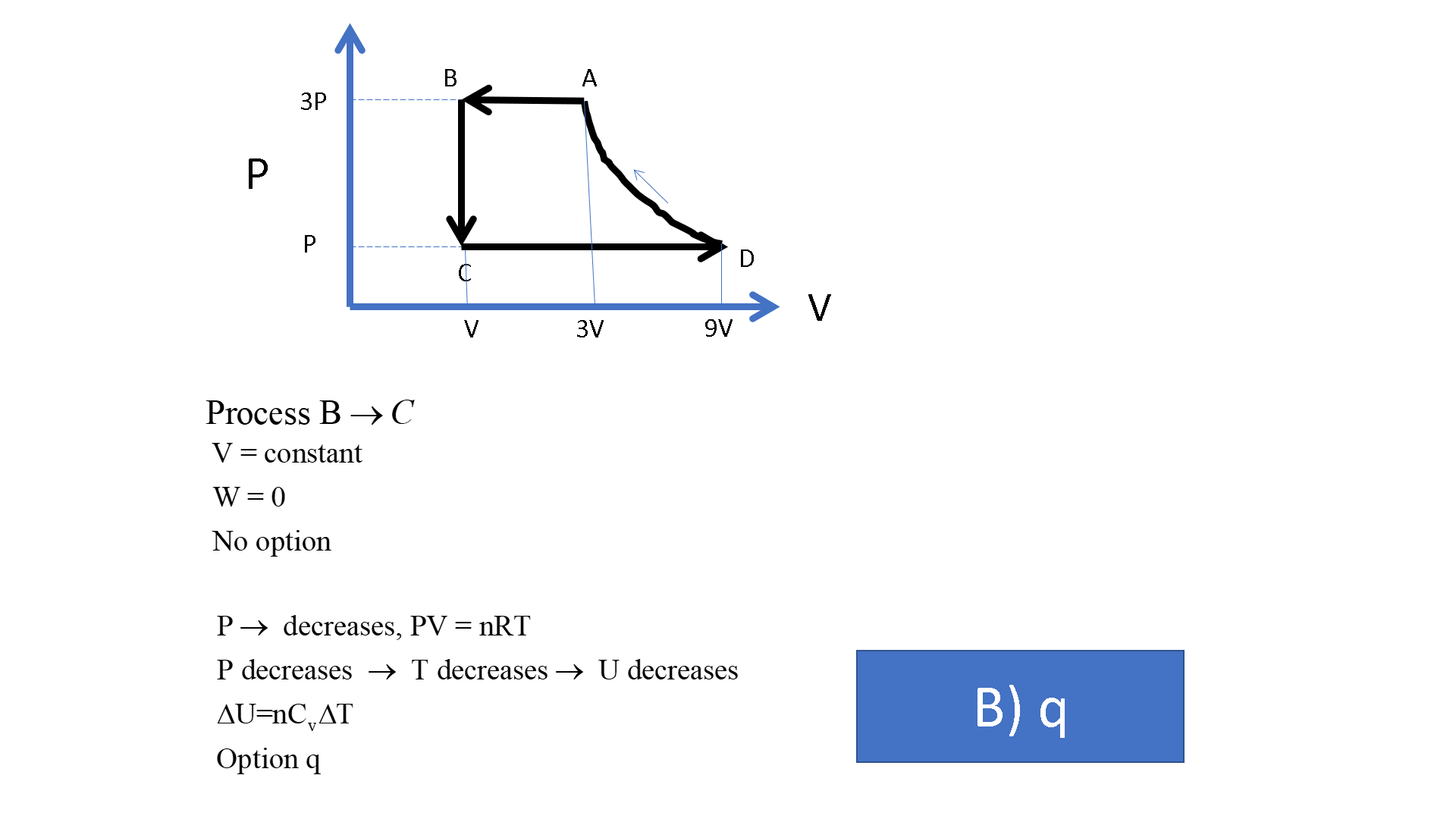 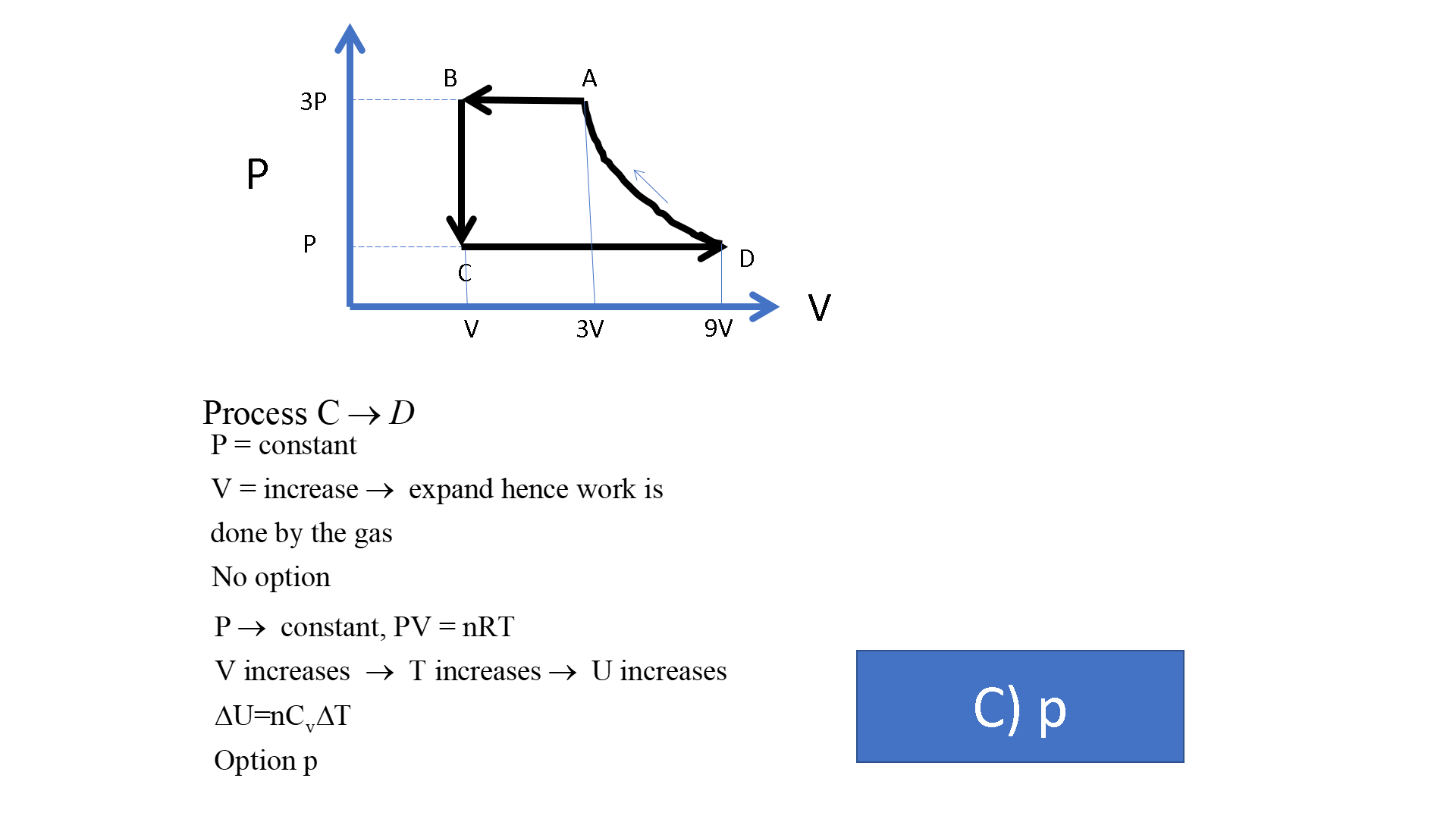 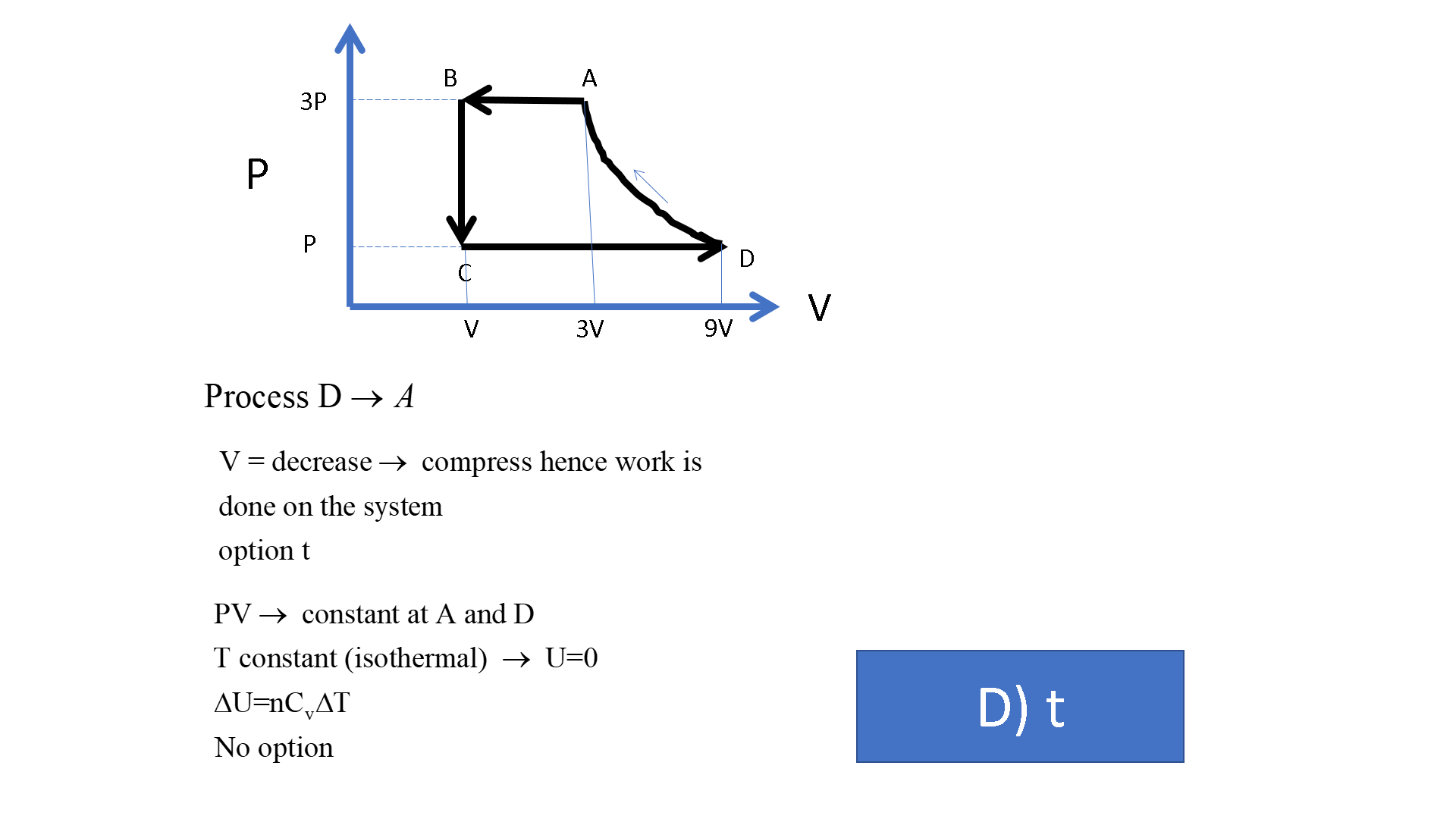 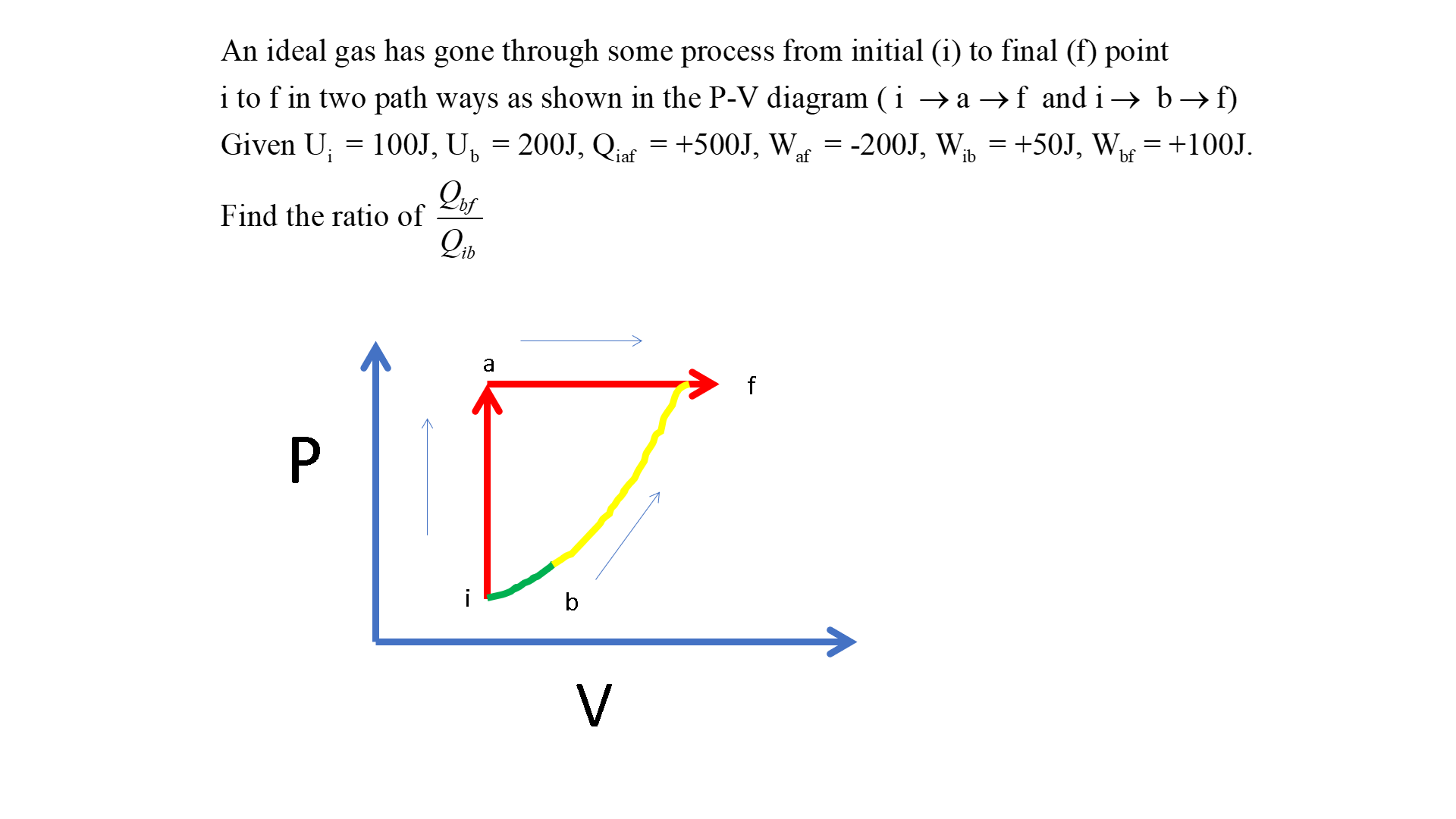 Answer =2
“Application engineering” problems
(First Law)
Practice problems
1. “Electric heater + Piston cylinder”
100 kPa
a) Only the air
100 kPa
100 kPa
a)  Air and the Piston
100 kPa
Attendance: 75% mandatory